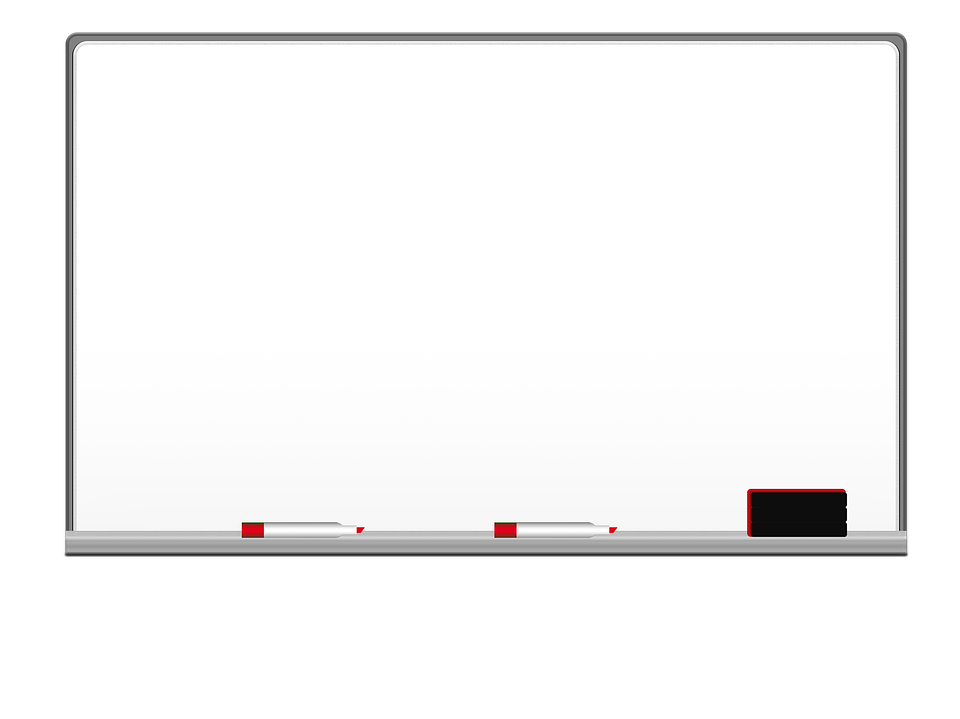 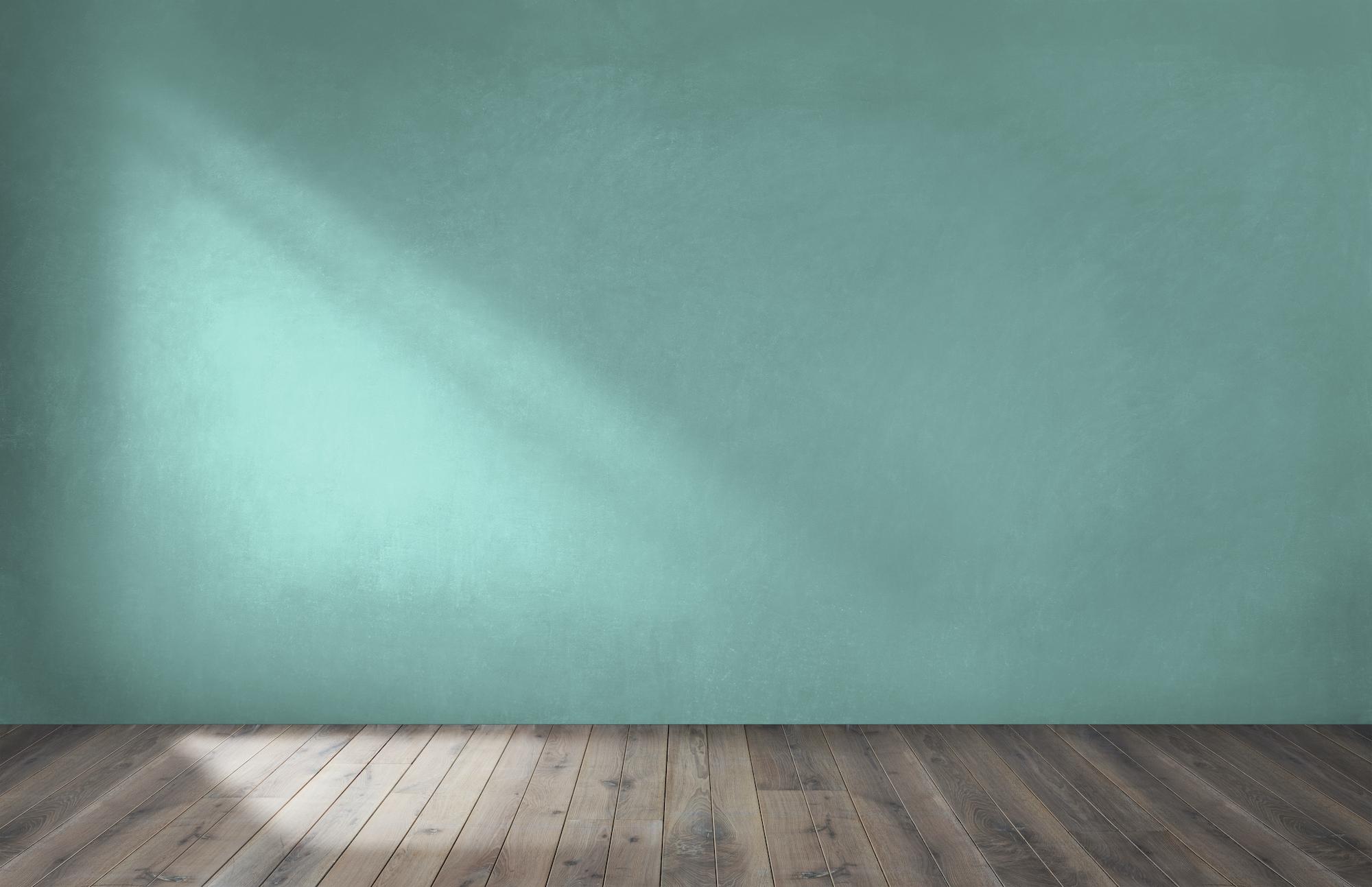 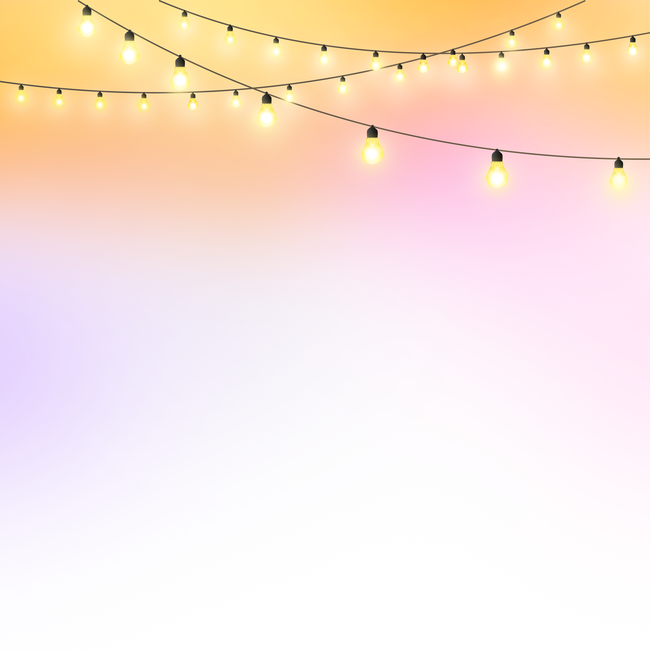 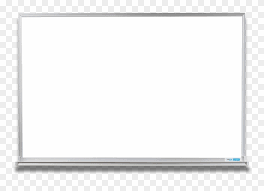 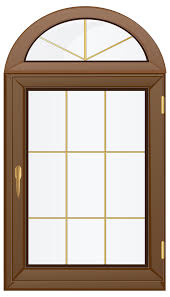 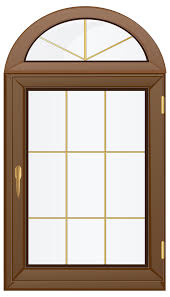 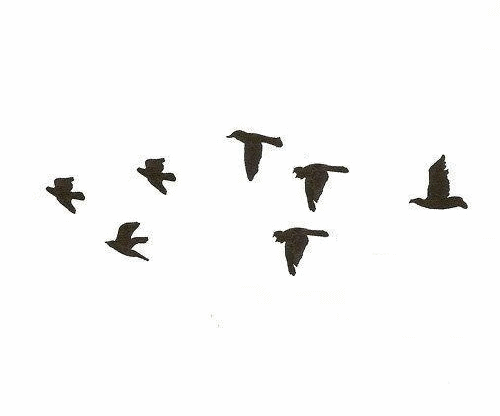 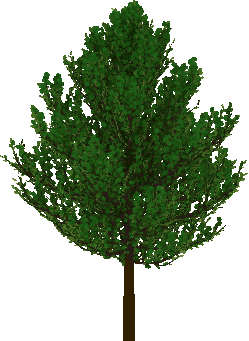 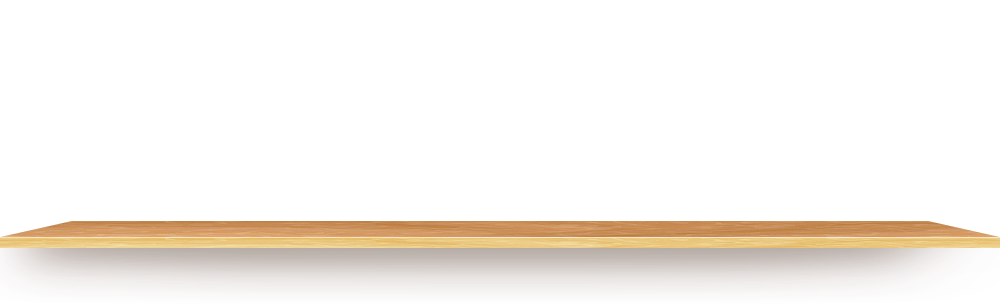 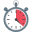 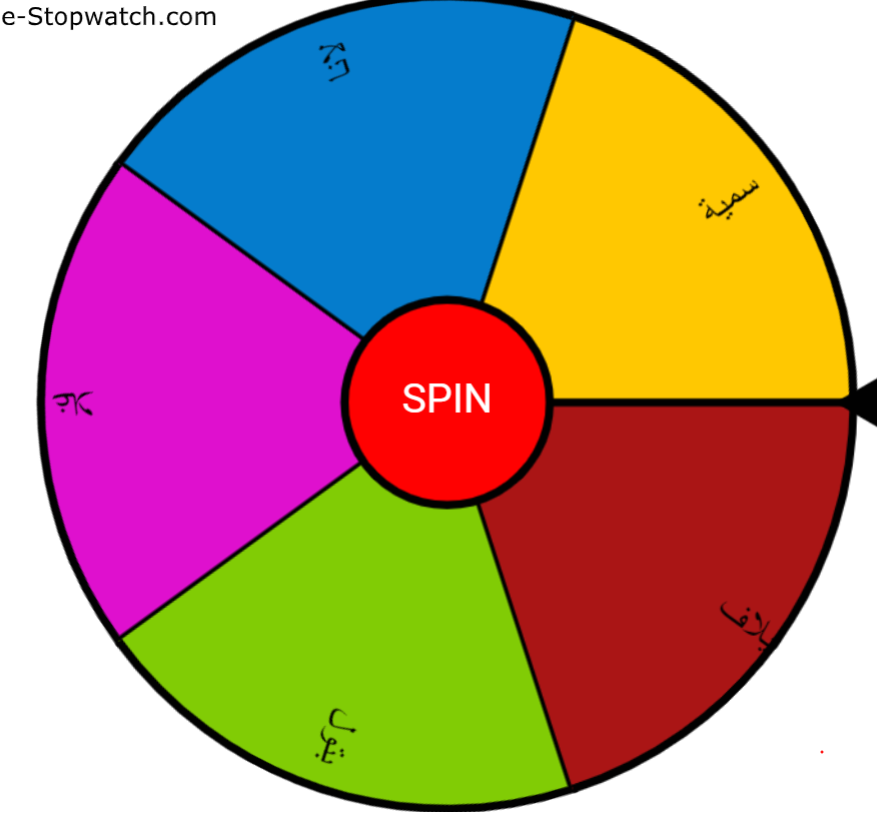 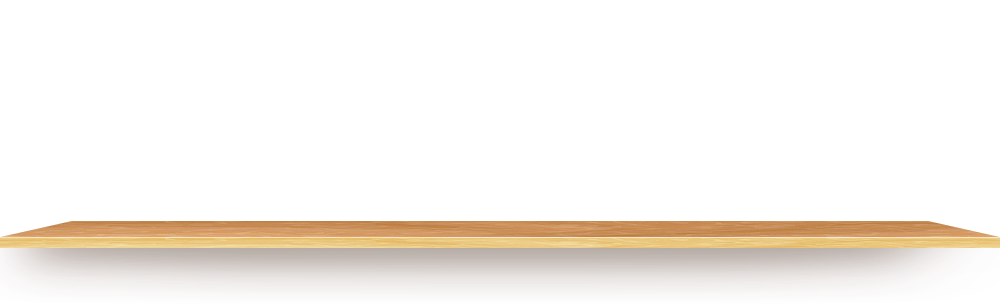 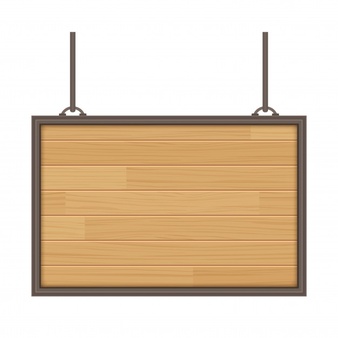 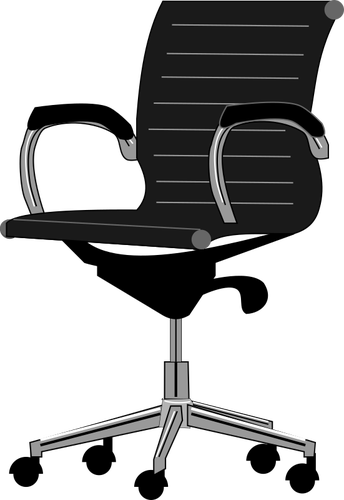 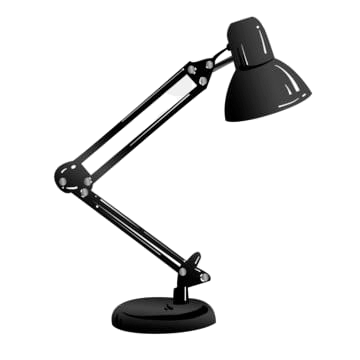 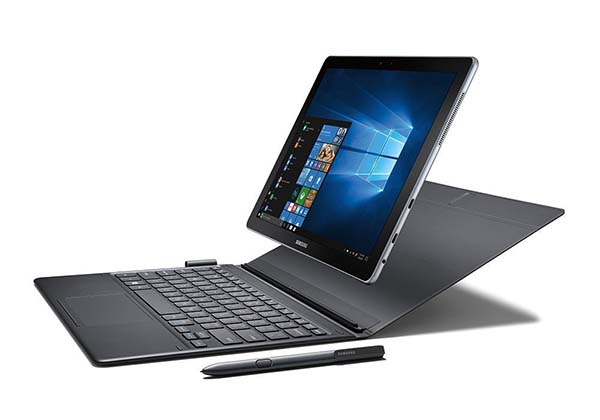 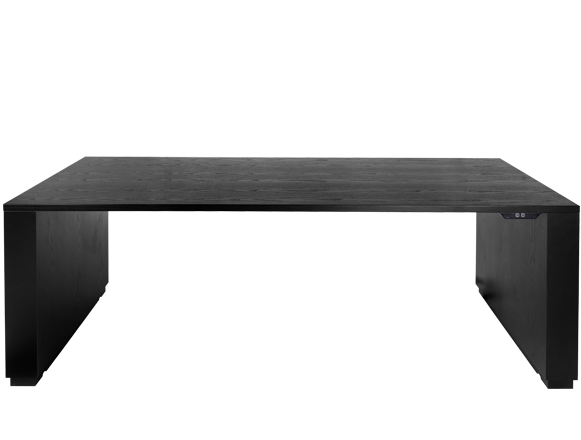 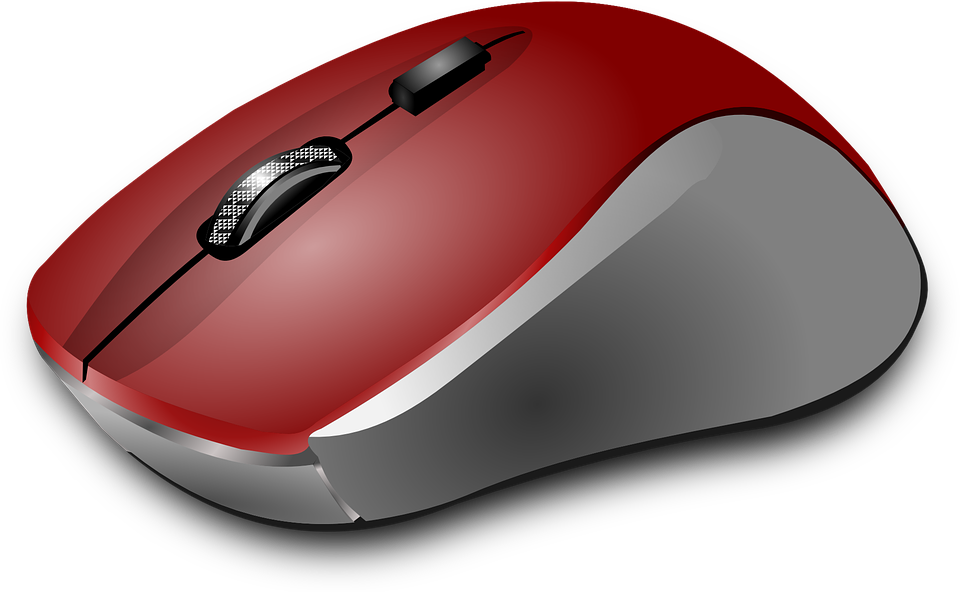 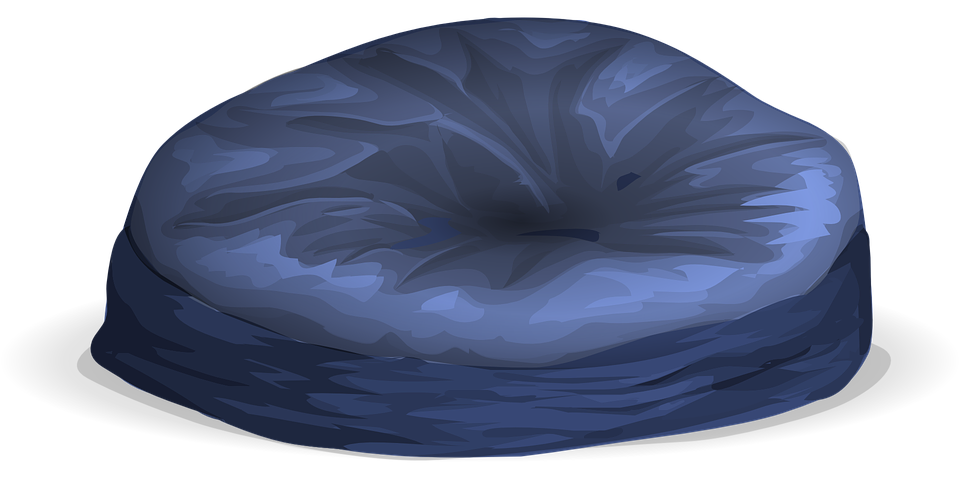 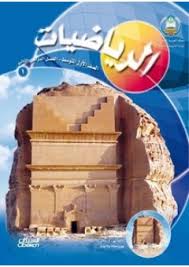 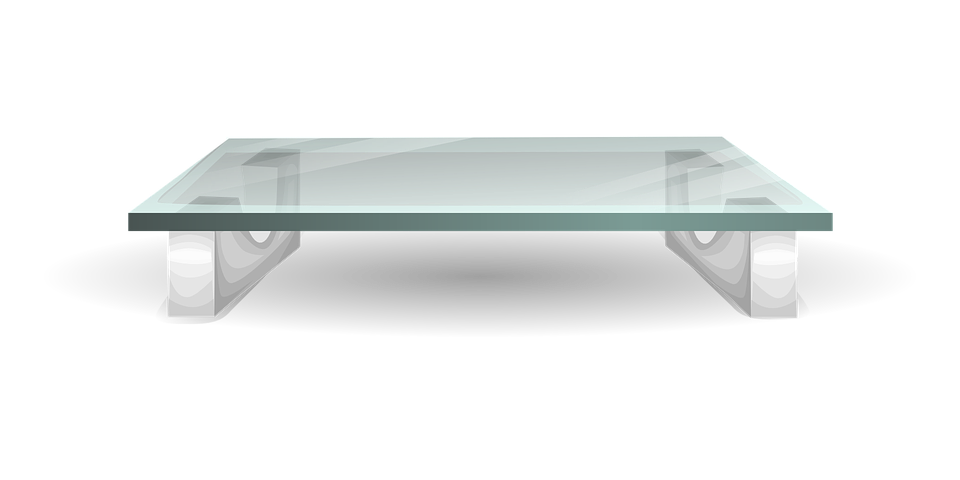 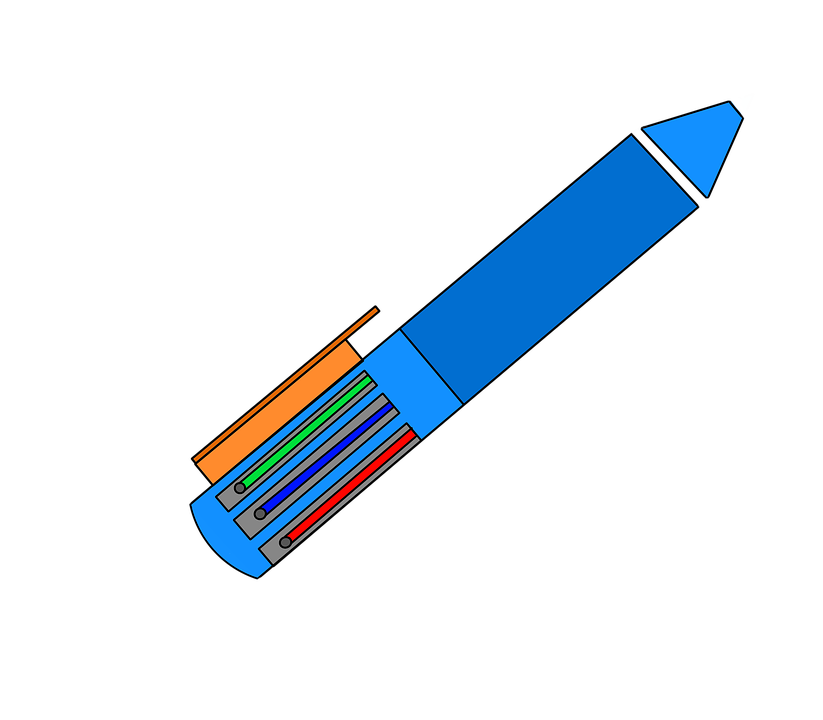 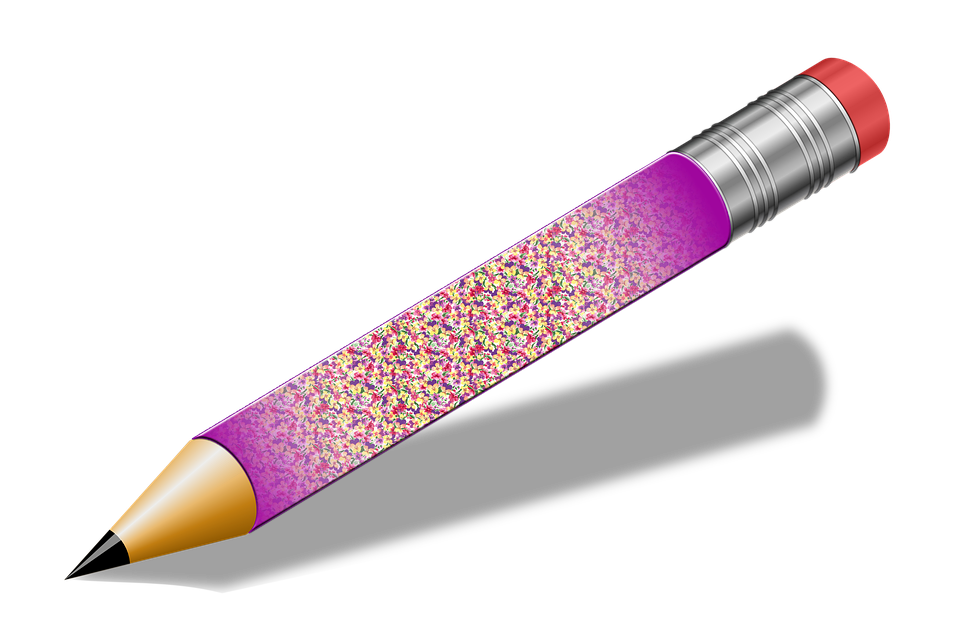 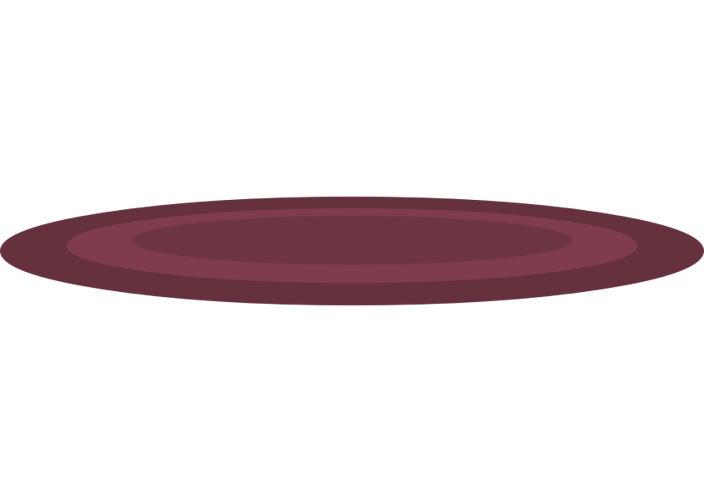 372
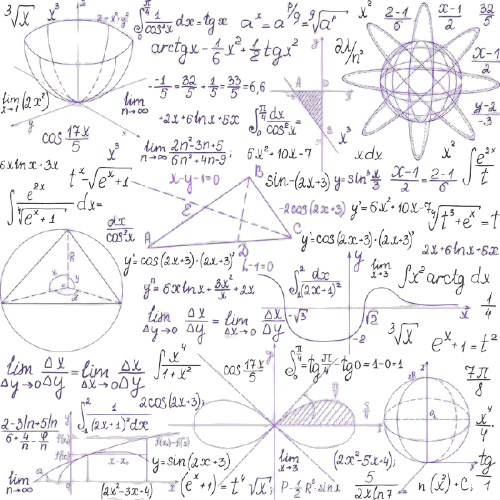 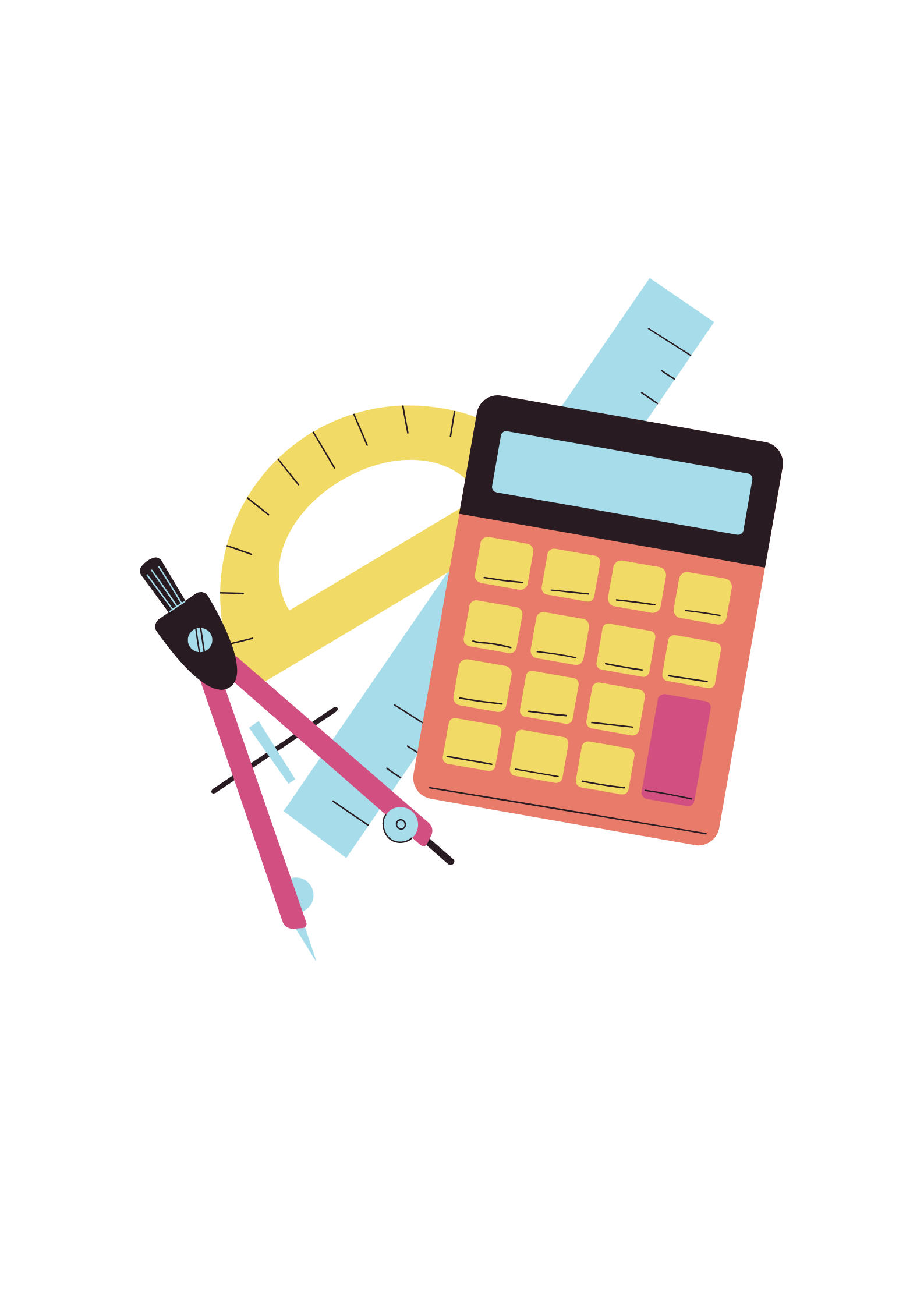 ٢-٦
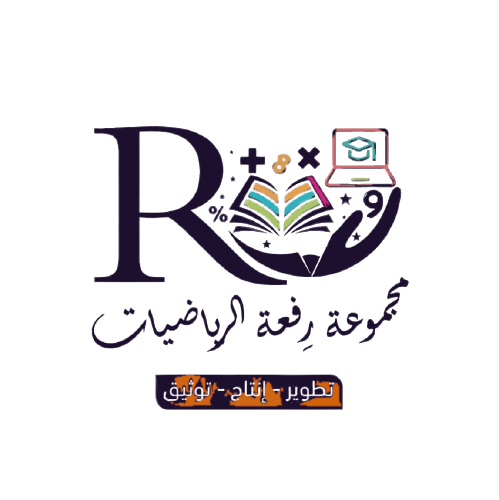 مقاييس النزعة المركزية
373
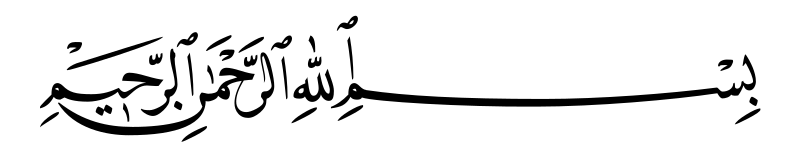 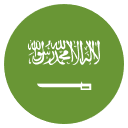 التاريخ   /    /  ١٤٤هـ
رقم الصفحة :
٦-٢
مقاييس النزعة المركزية
فكرة الدرس
أصف مجموعة من البيانات باستعمال المتوسط الحسابي والوسيط والمنوال والمدى
المفردات
مقاييس النزعة المركزية 
المتوسط الحسابي
الوسيط
المنوال
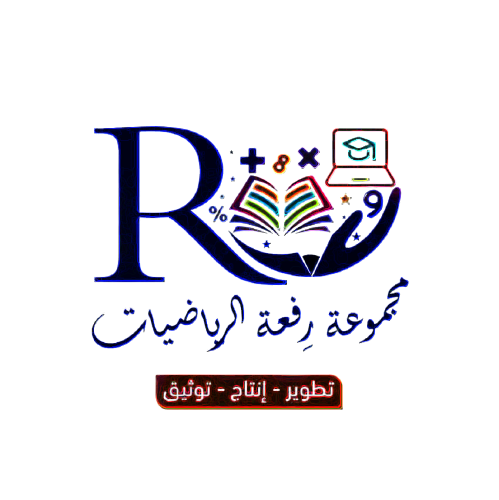 374
جدول الضرب
375
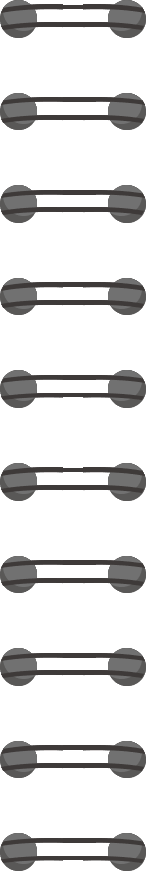 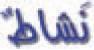 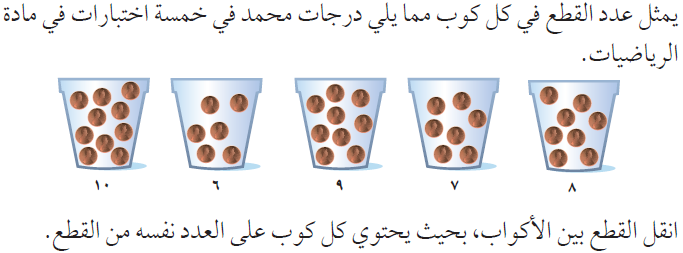 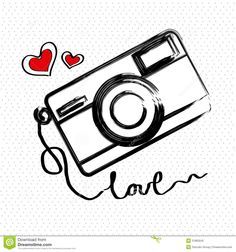 المتوسط الحسابي للبيانات ٨ ، ٧ ، ٩ ، ٦ ، ١٠ ، ١٤
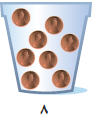 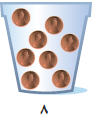 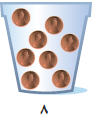 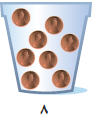 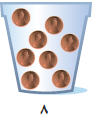 المتوسط الحسابي  =
٨
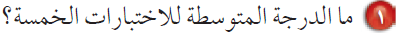 المتوسط الحسابي للبيانات ٨ ، ٧ ، ٩ ، ٦ ، ١٠
مجموع الاعداد
مجموع الاعداد
٤٠
٥٤
=
=
=
=
٥
٦
عدد البيانات
عدد البيانات
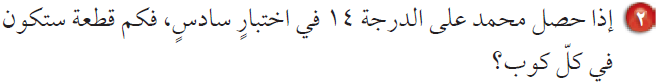 المتوسط الحسابي  =
٩
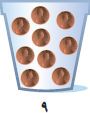 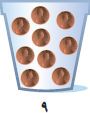 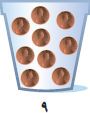 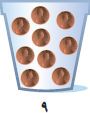 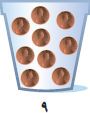 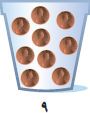 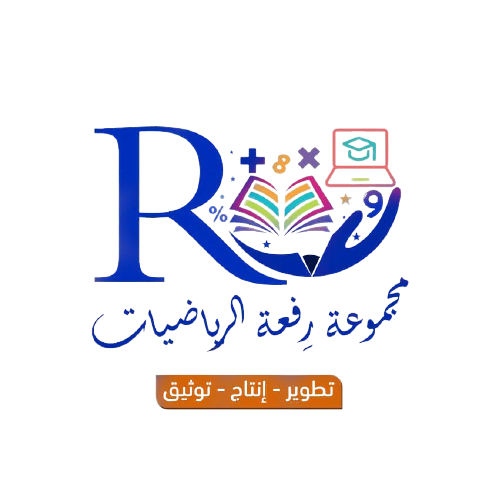 376
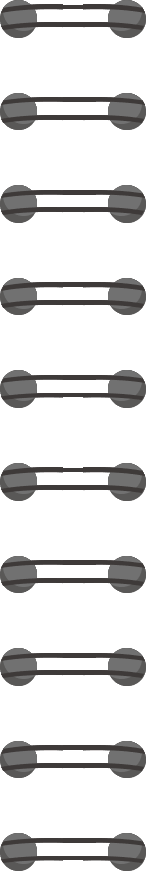 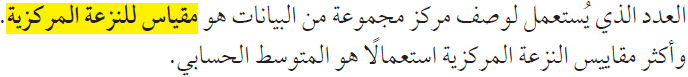 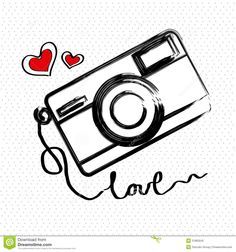 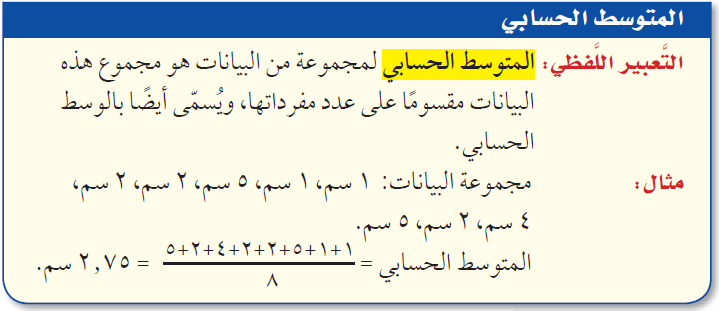 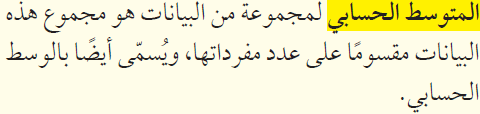 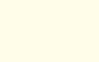 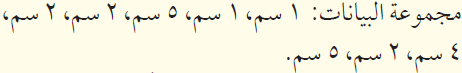 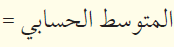 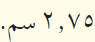 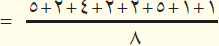 ٨ + ٧ + ٩ + ٦ + ١٠
٤٠
=
=
٥
٥
احسب المتوسط الحسابي للبيانات ٨ ، ٧ ، ٩ ، ٦ ، ١٠
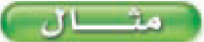 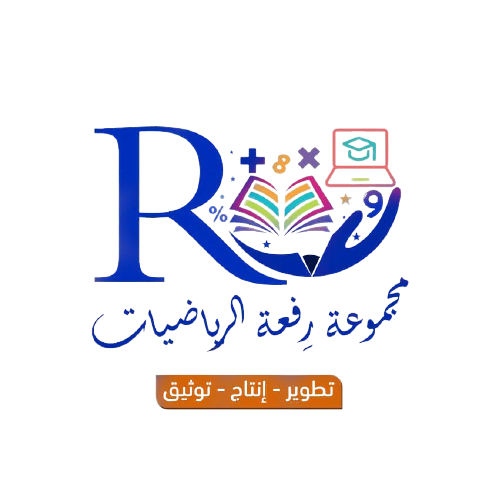 ٨
المتوسط الحسابي =
377
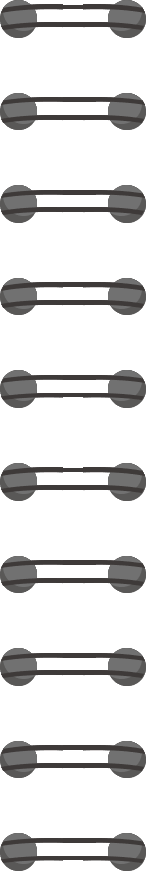 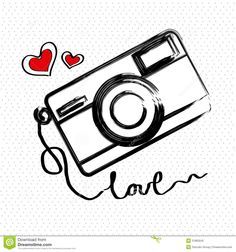 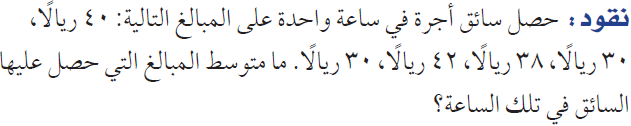 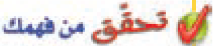 ٤٠ + ٣٠ + ٣٨ + ٤٢ + ٣٠
١٨٠
=
=
٥
٥
٣٦ ريالا
المتوسط الحسابي  =
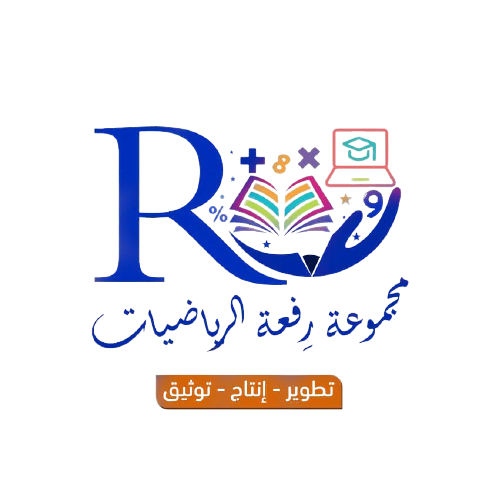 378
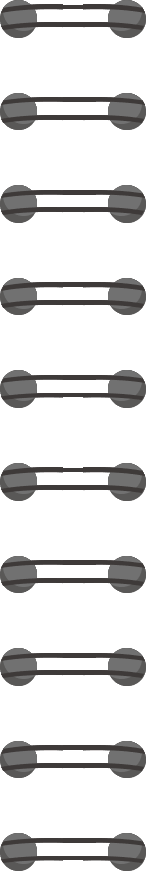 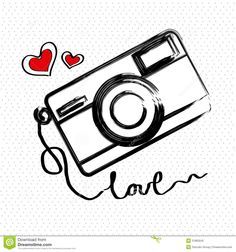 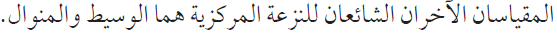 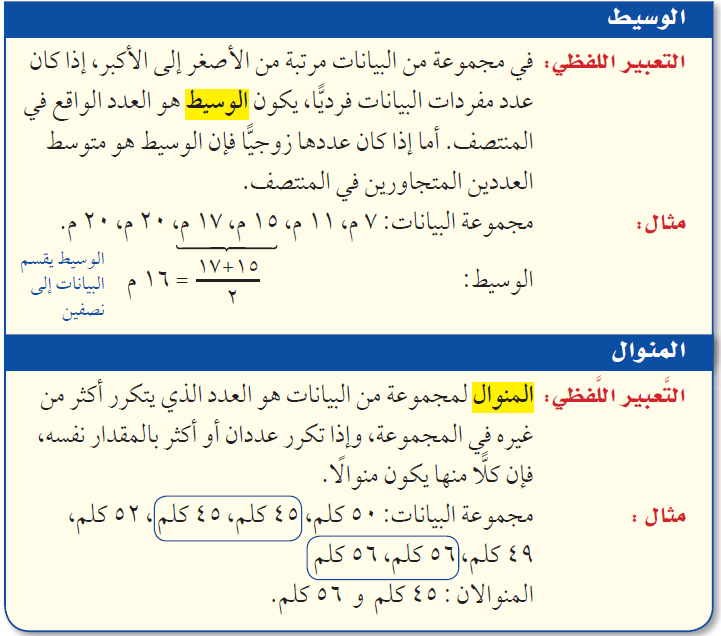 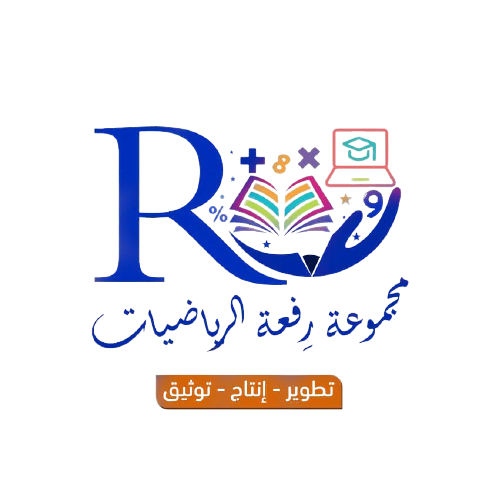 379
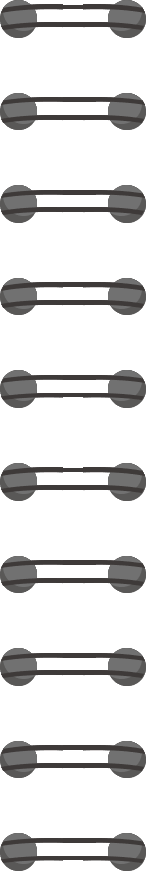 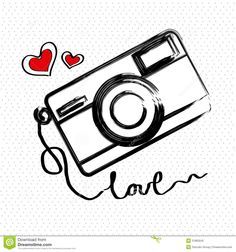 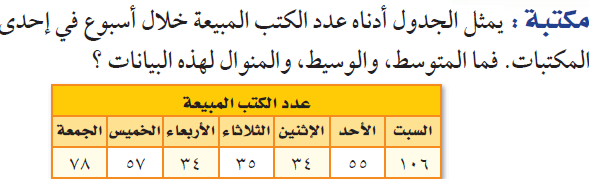 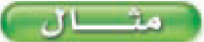 ٥٧
المتوسط الحسابي  =
١٠٦ + ٥٥ + ٣٤ + ٣٥ + ٣٤ + ٥٧ + ٧٨
٣٩٩
=
=
٧
٧
٣٤ ، ٣٤ ، ٣٥ ، ٥٥ ، ٥٧ ، ٧٨ ، ١٠٦
نرتب البيانات :
٥٥
الوسيط  =
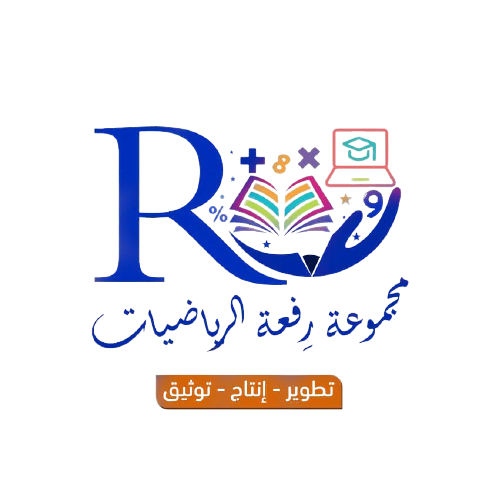 الوسيط
٣٤
المنوال  =
380
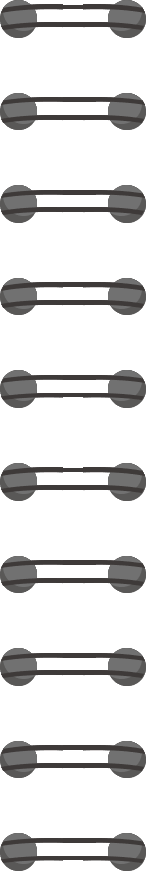 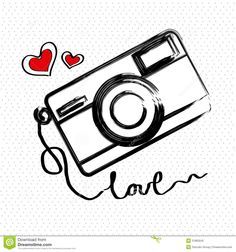 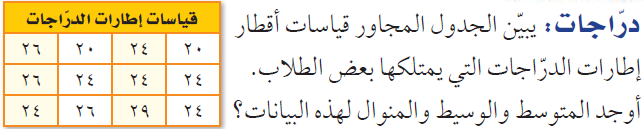 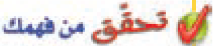 ٢٤٫٢٥
المتوسط الحسابي  =
٢٠ + ٢٤ + ٢٠ + ...................... + ٢٤
٢٤ + ٢٤
٢٩١
=
=
=
١٢
١٢
٢
٢٠ ، ٢٠ ، ٢٤ ، ٢٤ ، ٢٤ ، ٢٤ ، ٢٤ ، ٢٤ ، ٢٦ ، ٢٦ ،٢٩،٢٦
نرتب البيانات :
٢٤
الوسيط  =
الوسيط
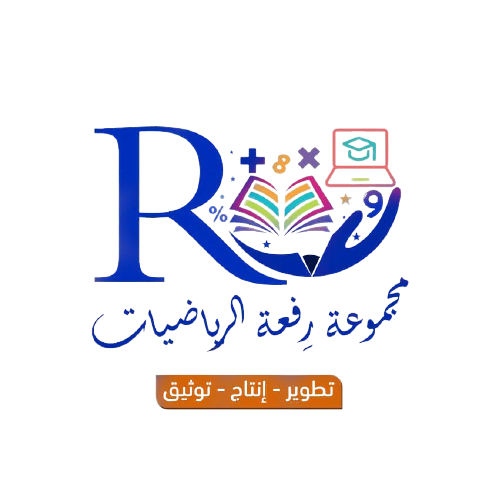 ٢٤
المنوال  =
381
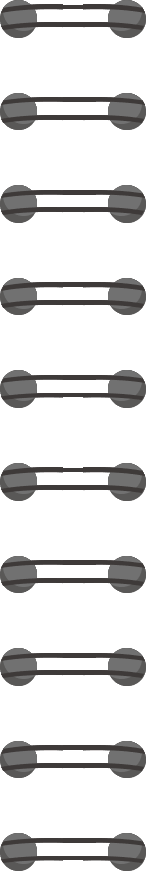 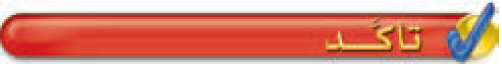 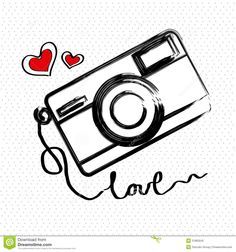 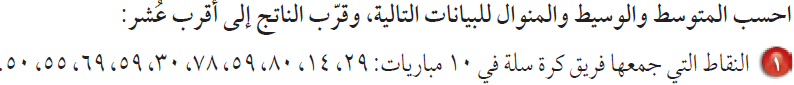 ٥٢٫٣
المتوسط الحسابي  =
٢٩ + ١٤ + ٨٠ + ...................... + ٥٠
٥٥ + ٥٩
٥٢٣
=
=
=
١٠
١٠
٢
١٤ ، ٢٩ ، ٣٠ ، ٥٠ ، ٥٥ ، ٥٩ ، ٥٩ ، ٦٩ ، ٧٨ ، ٨٠
نرتب البيانات :
الوسيط
٥٧
الوسيط  =
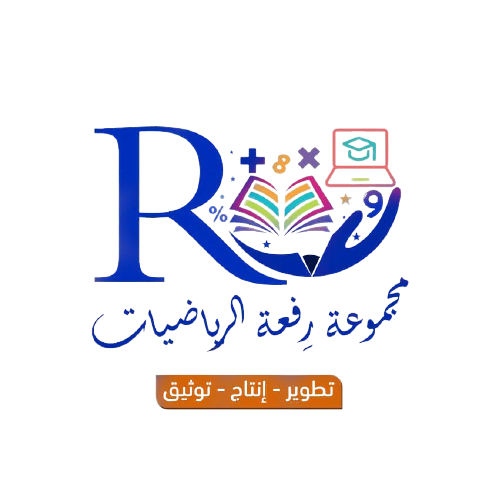 ٥٩
المنوال  =
382
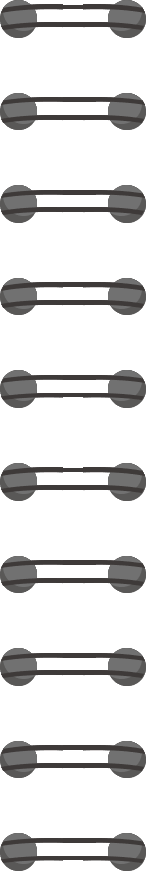 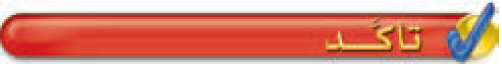 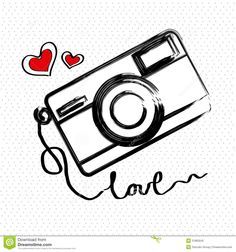 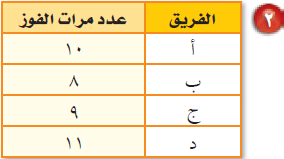 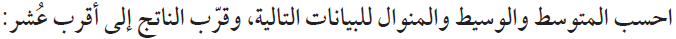 الوسيط
٩٫٥
المتوسط الحسابي  =
١٠ + ٨ + ٩ + ١١
٩ + ١٠
٣٨
=
=
=
٤
٤
٢
٨ ، ٩ ، ١٠ ، ١١
نرتب البيانات :
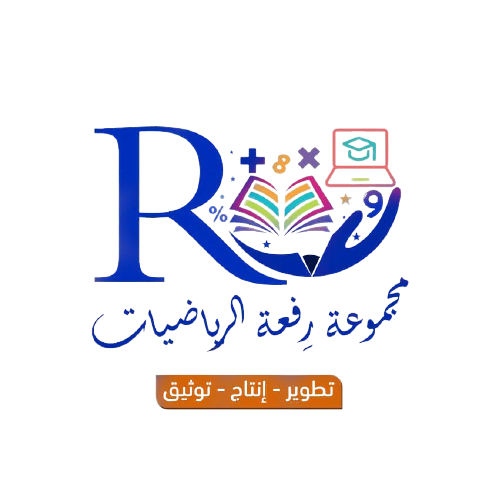 ٩٫٥
الوسيط  =
لا يوجد
المنوال  =
383
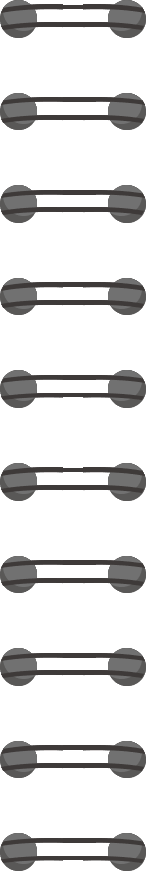 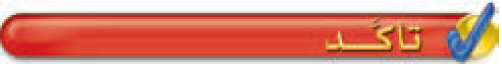 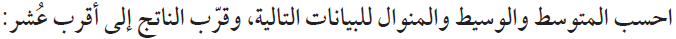 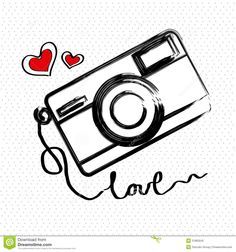 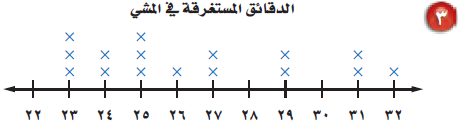 ٢٩ ، ٢٩ ،
٢٧ ، ٢٧ ،
٢٦ ،
٢٥ ، ٢٥ ، ٢٥ ،
٢٤ ، ٢٤ ،
٢٣ ، ٢٣ ، ٢٣ ،
٣٢
٣١ ، ٣١ ،
٢٦٫٥
المتوسط الحسابي  =
٢٣ + ٢٣ + ٢٣ + ...................... + ٣٢
٢٥ + ٢٦
٤٢٤
=
=
=
١٦
١٦
٢
٢٥٫٥
الوسيط  =
الوسيط
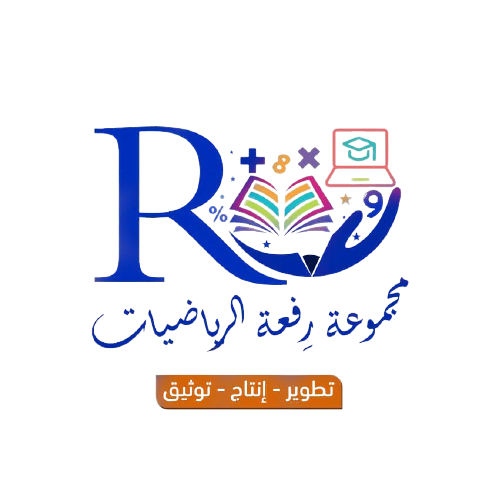 ٢٣ ، ٢٥
المنوال  =
384
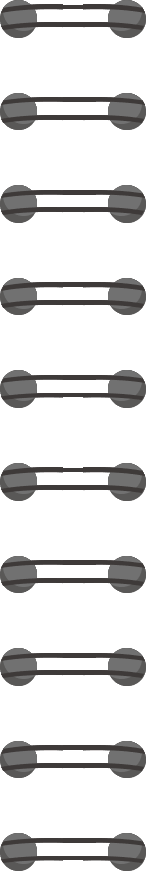 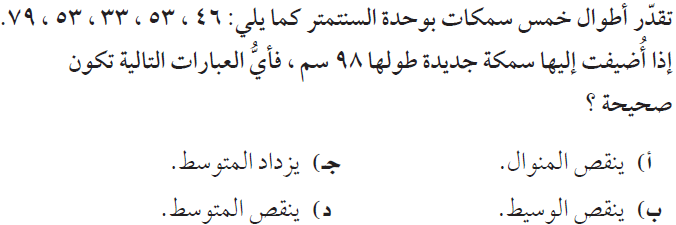 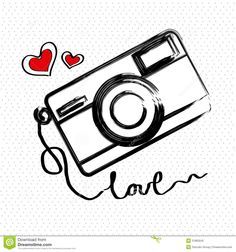 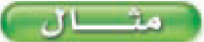 قبل الزيادة
بعد الزيادة
٣٣ ، ٤٦ ، ٥٣ ، ٥٣ ، ٧٩ ، ٩٨
٣٣ ، ٤٦ ، ٥٣ ، ٥٣ ، ٧٩
٦٠٫٣
المتوسط الحسابي =
٥٢٫٨
المتوسط الحسابي =
٥٣
الوسيط  =
٥٣
الوسيط  =
٥٣
المنوال  =
٥٣
المنوال  =
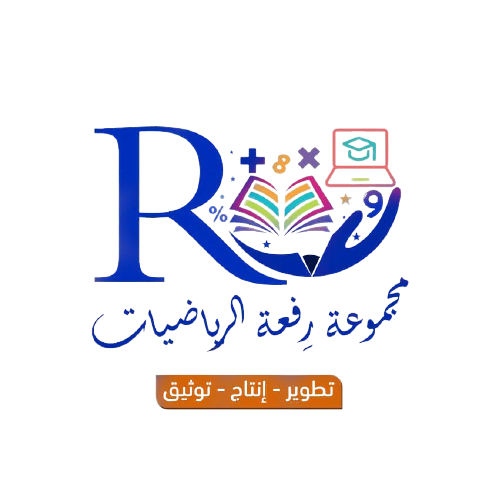 385
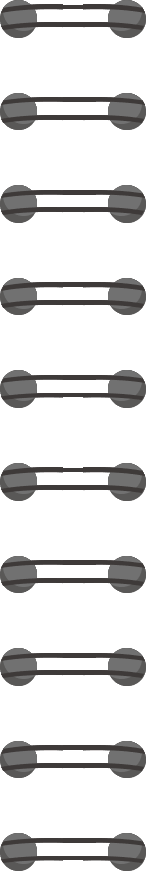 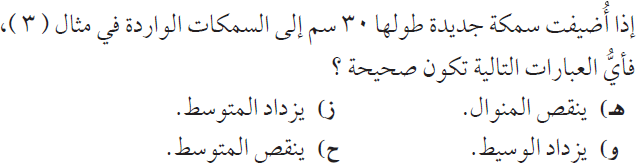 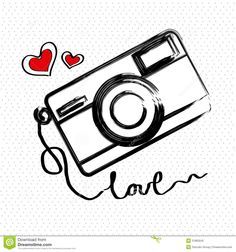 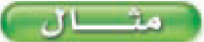 قبل الزيادة
بعد الزيادة
٣٠ ، ٣٣ ، ٤٦ ، ٥٣ ، ٥٣ ، ٧٩
٣٣ ، ٤٦ ، ٥٣ ، ٥٣ ، ٧٩
٤٩
المتوسط الحسابي =
٥٢٫٨
المتوسط الحسابي =
٤٩٫٥
الوسيط  =
٥٣
الوسيط  =
٥٣
المنوال  =
٥٣
المنوال  =
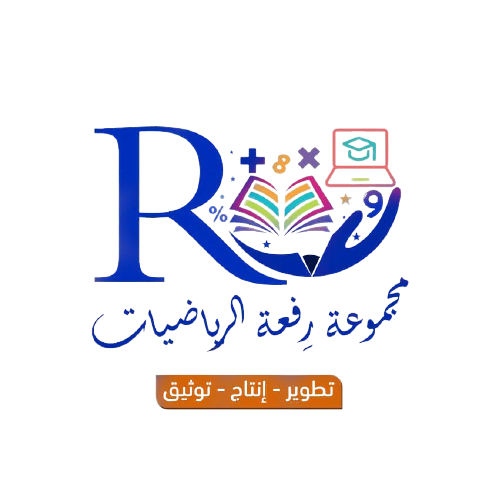 386
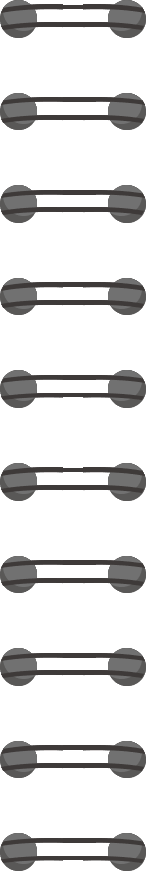 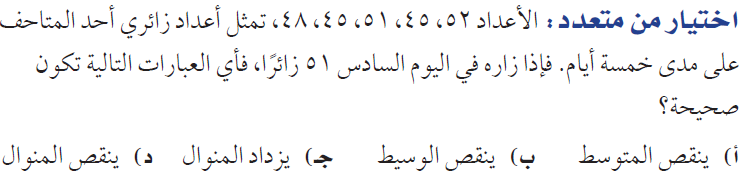 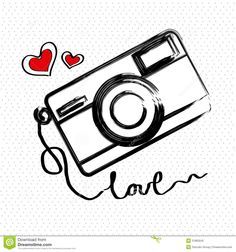 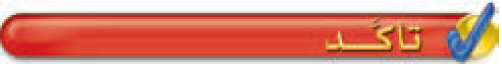 قبل الزيادة
بعد الزيادة
٤٥ ، ٤٥ ، ٤٨ ، ٥١ ، ٥١ ، ٥٢
٤٥ ، ٤٥ ، ٤٨ ، ٥١ ، ٥٢
٤٨٫٧
المتوسط الحسابي =
٤٨٫٢
المتوسط الحسابي =
٤٩٫٥
الوسيط  =
٤٨
الوسيط  =
٤٥ ، ٥١
المنوال  =
٤٥
المنوال  =
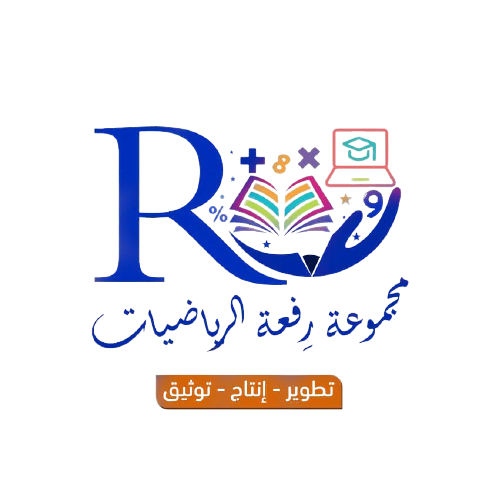 387
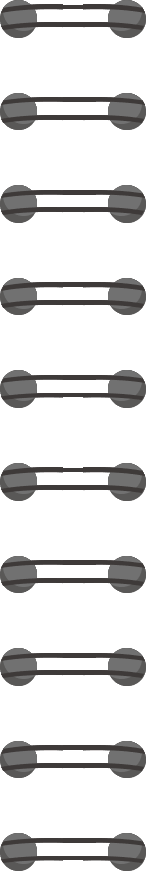 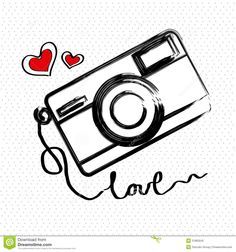 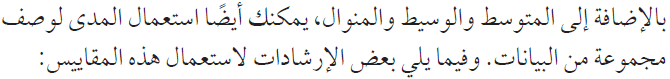 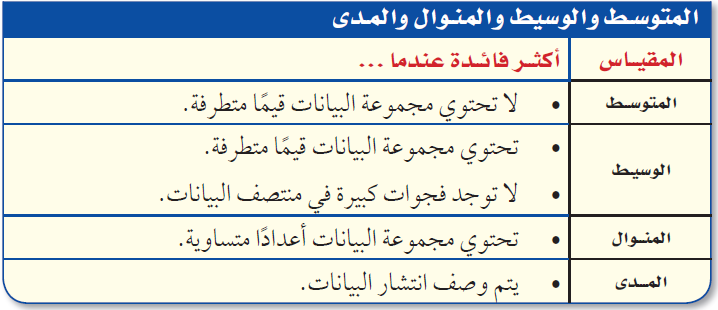 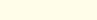 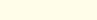 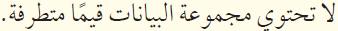 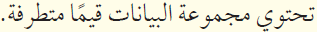 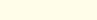 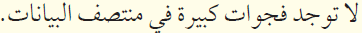 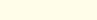 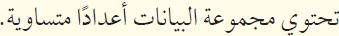 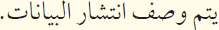 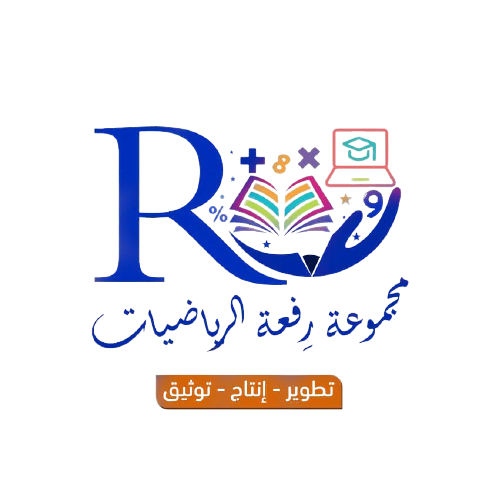 388
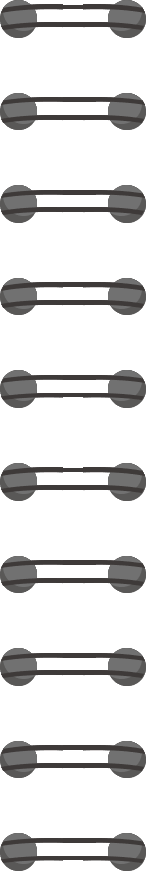 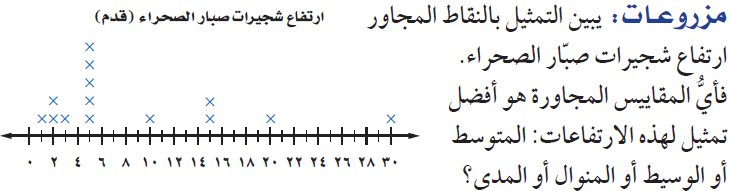 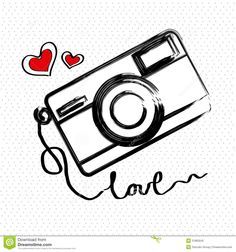 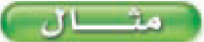 ٨٫٨
المتوسط الحسابي  =
٥
الوسيط  =
١ + ٢ + ٢ + ............................ + ٣٠
٥ + ٥
=
=
المنوال  =
٢
١٤
٥
المدى  =
٢٩
٣٠ ــ  ١  =
قيمة متطرفة
المتوسط
الوسيط والمنوال
المتوسط لا يصلح لوجود قيمة متطرفة .
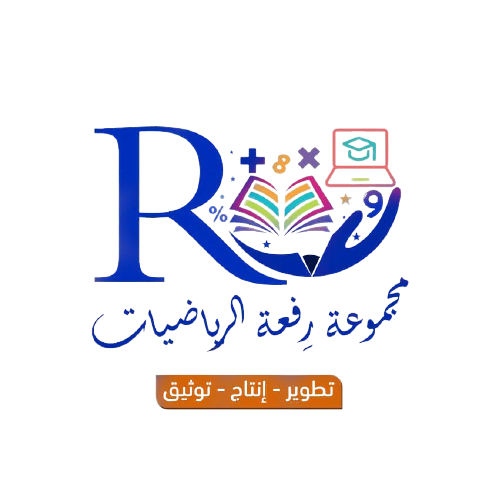 الوسيط والمنوال هما الأفضل لتمثيل البيانات .
389
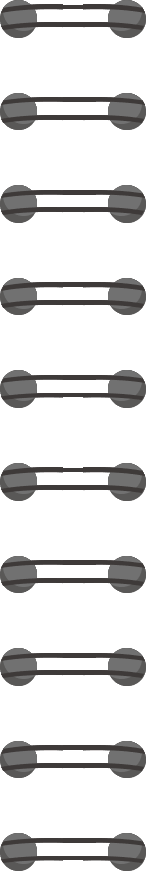 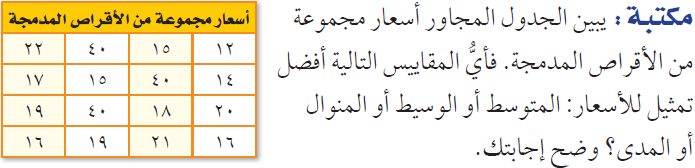 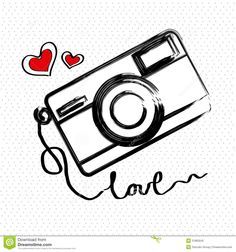 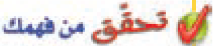 ٢١٫٥
المتوسط الحسابي  =
الوسيط  =
١٨٫٥
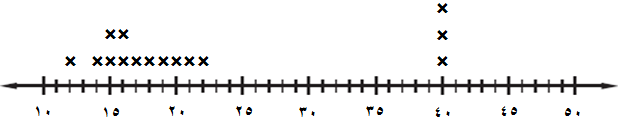 ١٢ + ١٤ + ١٥ + ...................... + ٤٠
١٨ + ١٩
=
=
المنوال  =
٤٠
٢
١٦
المدى  =
٢٨
٤٠ ــ  ١٢  =
المنوال
المتوسط
الوسيط
المنوال لا يصلح لبعده عن مركز تجمع البيانات .
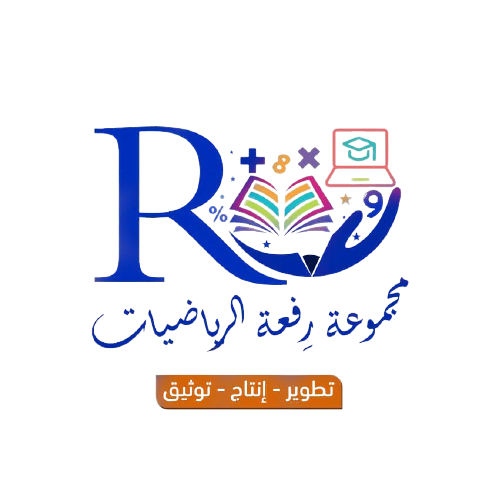 الوسيط والمتوسط هما الأفضل لتمثيل البيانات .
390
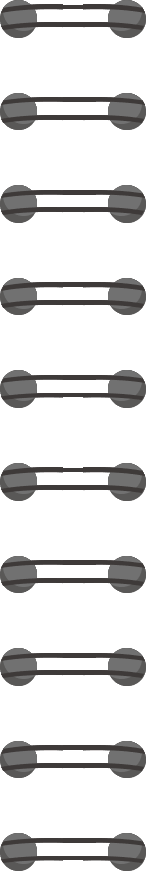 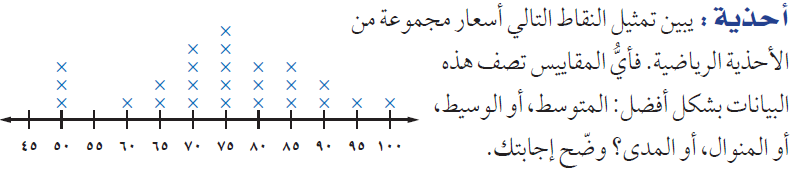 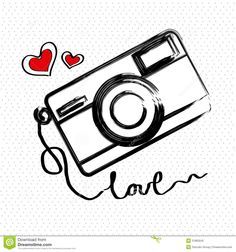 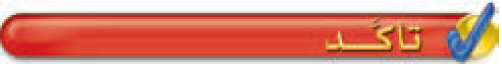 ٧٧٫٧
المتوسط الحسابي  =
٧٥
الوسيط  =
٥٠ + ٥٠ + ٥٠ + ..................... + ١٠٠
٧٥ + ٧٥
المنوال  =
=
=
٧٥
٢
٢٥
المدى  =
٥٠
١٠٠ ــ  ٥٠  =
المتوسط
الوسيط والمنوال
المتوسط يصلح لعدم وجود قيمة متطرفة .
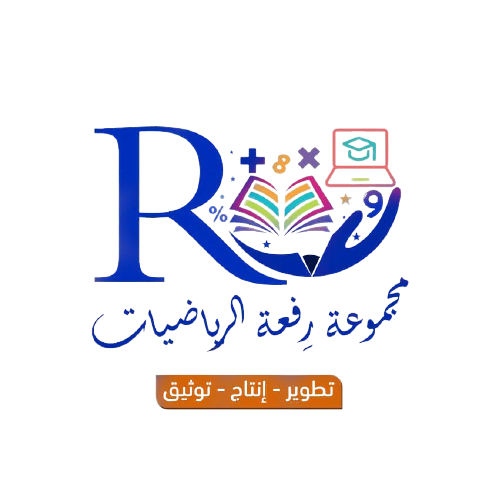 الوسيط والمنوال هما الأفضل لتمثيل البيانات .
391
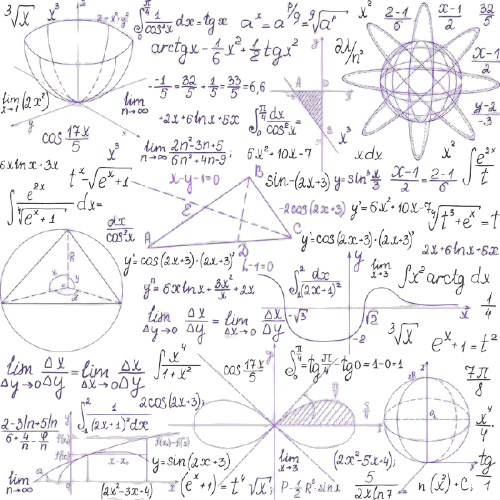 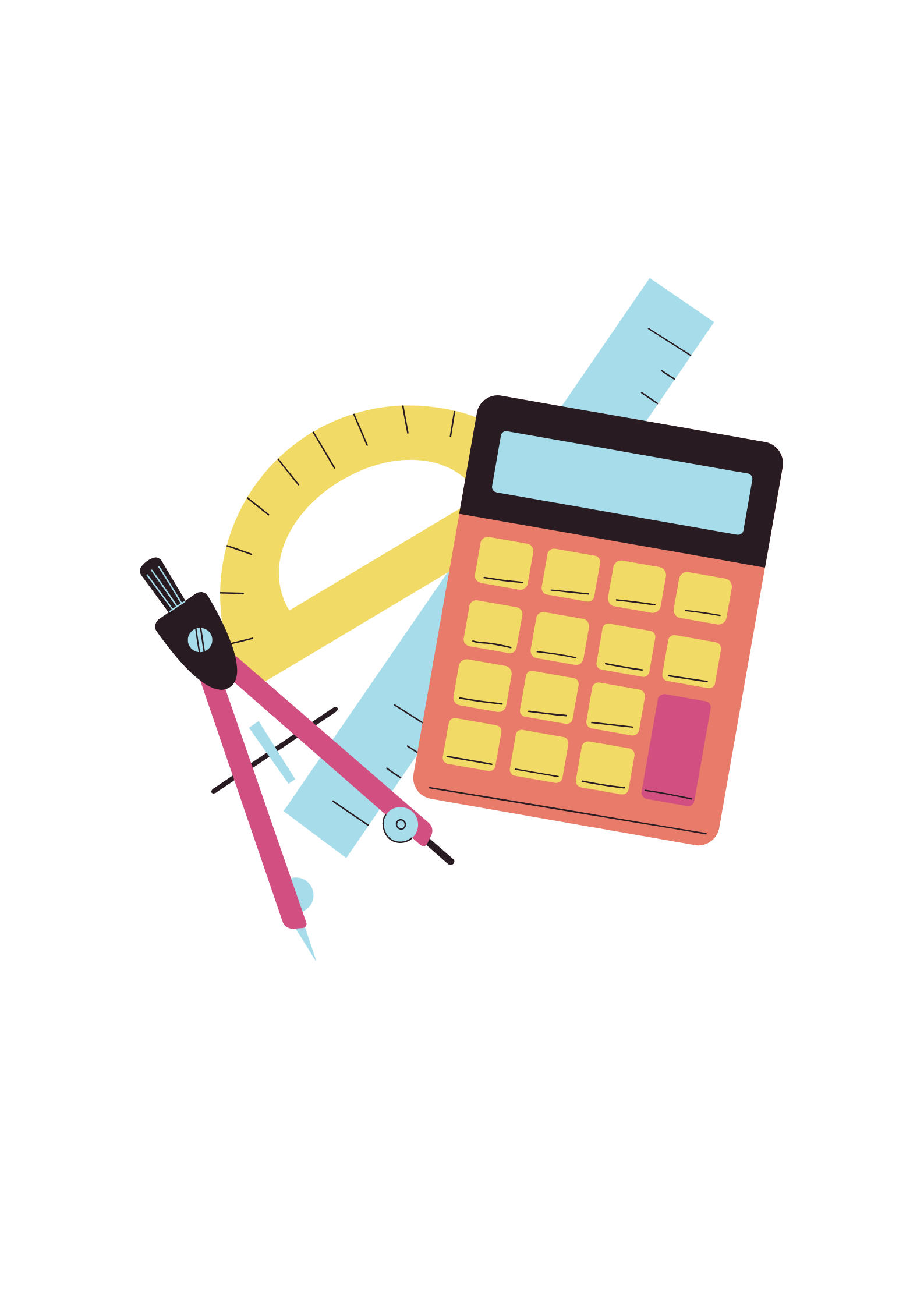 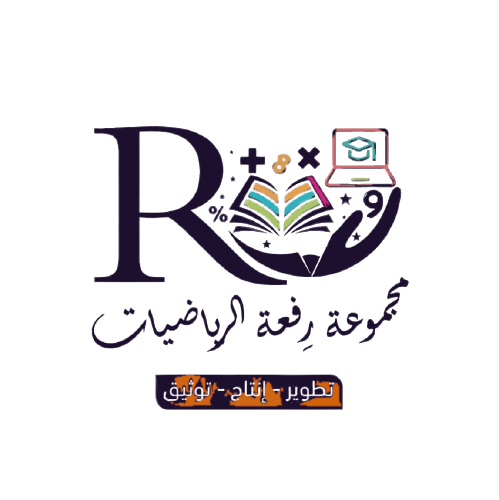 392